О человеке в обществе и окружающей среде
Человек рождается и учится жить в этом мире…
Вот так…
Так…
…или так…
И даже так…
Почему это происходит с человеком?...
…он хочет испытать себя во многом…
И сталкивается с факторами, губительными для его здоровья!
С окружающей средой, им же самим загрязненной!
Приобретает вредные привычки!..
И «привычки», не совместимые с жизнью!..
Человек хочет быть не таким, как все..
Но часто не задумывается, к чему это может привести…
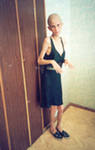 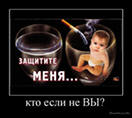 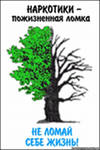 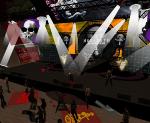 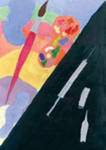 Цени жизнь!
Цени то, что тебя окружает!
И будь счастлив!!!
[Speaker Notes: Изображения для слайдов (кроме №19, 20) взяты по адресу: http://imaqes.yandex.ru]